Visualizzazione dati
Marco Montanari
Marco Montanari
@ingmmo, marco.montanari@gmail.com, sirmmo.blogspot.com

Sviluppatore, Appassionato di giochi, Nerd… (o geek, visto che è la parola dell’anno)
passione per i dati
…




“I am a coder with journalist friends.”
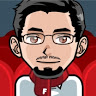 Cosa è una notizia?
Un evento
Diverso dalla «norma»
Cosa è una notizia?
Un evento
Diverso dalla «norma»
Definito nello spazio
Cosa è una notizia?
Un evento
Diverso dalla «norma»
Definito nello spazio
Definito nel tempo
Cosa è una notizia?
Un evento
Diverso dalla «norma»
Definito nello spazio
Definito nel tempo
Con caratteristiche circoscritte (eventualmente ampie)
Struttura della notizia
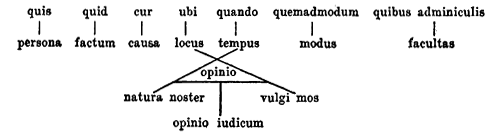 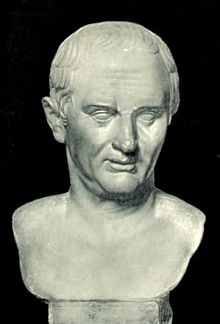 5W
Who is it about?
What happened?
When did it take place?
Where did it take place?
Why did it happen?
Dimensioni dei fatti
Ogni «W» è una dimensione
Ogni dimensione mette in correlazione un aspetto
Più aspetti implicano più sfaccettature della storia
Le forme del dato
I dati possono trovarsi sul web in tanti formati 	
Tabellari
xls xlsx csv tsv ods dbf
Strutturati
xml json (shp)
Linked data
RDF
Altro…	
HTML
75%
20%
5
50%
Le forme del dato
I dati possono trovarsi sul web in tanti formati 	
Tabellari
xls xlsx csv tsv ods dbf
Strutturati
xml json (shp)
Linked data
RDF
Altro…	
HTML
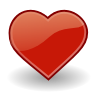 75%
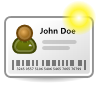 20%
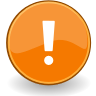 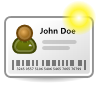 5
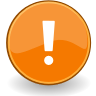 50%
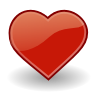 La struttura di un file csv
Demo
Uso del dato
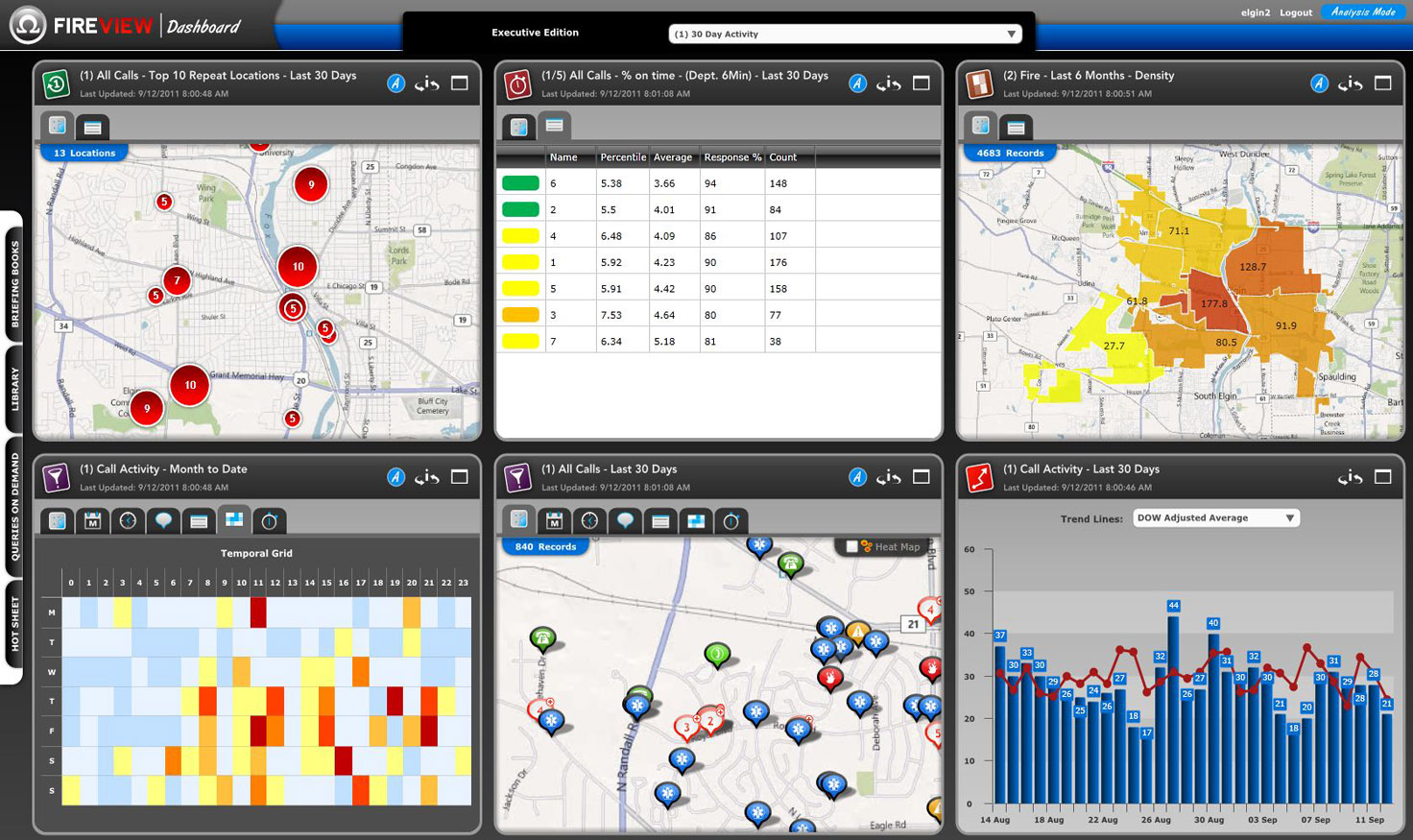 Dati tabellari 
Amati dai manager
Non ideali per una «storia»
Nemmeno ai manager piacciono i dati «puri», ma degli aggregati
Magari in forma grafica (Dashboard)
Pivoting
Tabella Pivot
Aggregazioni semplici
Fattibile con Excel e/o Libreoffice
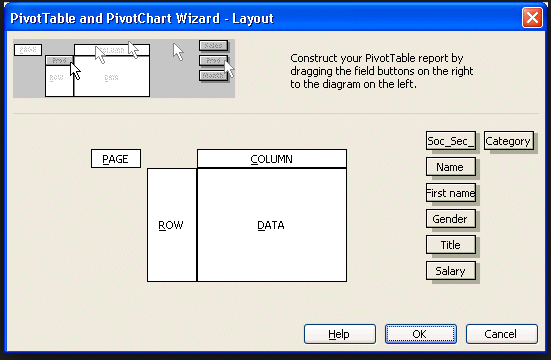 Cubi di dati
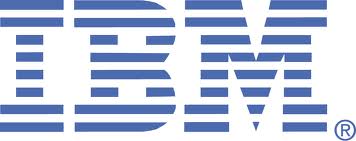 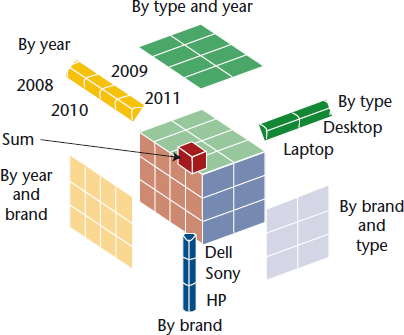 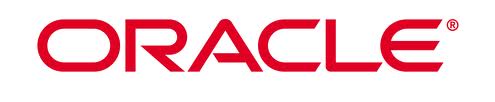 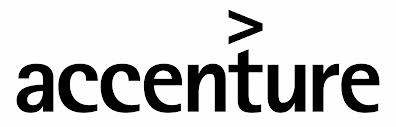 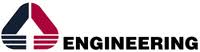 Datacube (Big Data?)
Aggregazioni complesse
Strumenti più specializzati (Excel le supporta)
Dove si prova a fare una tabella pivot con Excel
Dove si fa una visualizzazione con Excel
DEMO
Strumenti on-line
datawrapper.de
raw.densitydesign.org
manyeyes

Tableau public (solo per windows)

NON PER I DEBOLI DI CUORE:
D3.js
Dove si gioca con strumenti on-line
Demo
That’s all Folks!
GRAZIE! 

Per qualsiasi domanda:
@ingmmo
marco.montanari@gmail.com
sirmmo.blogspot.com, …
sirmmo
http://it.linkedin.com/in/montanarim/
https://www.facebook.com/marco.montanari
marco.montanari
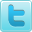 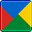 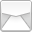 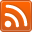 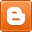 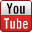 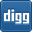 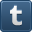 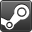 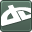 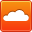 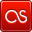 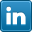 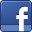 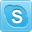